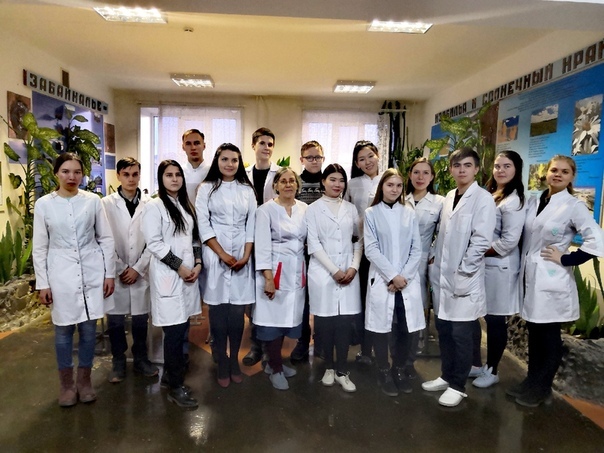 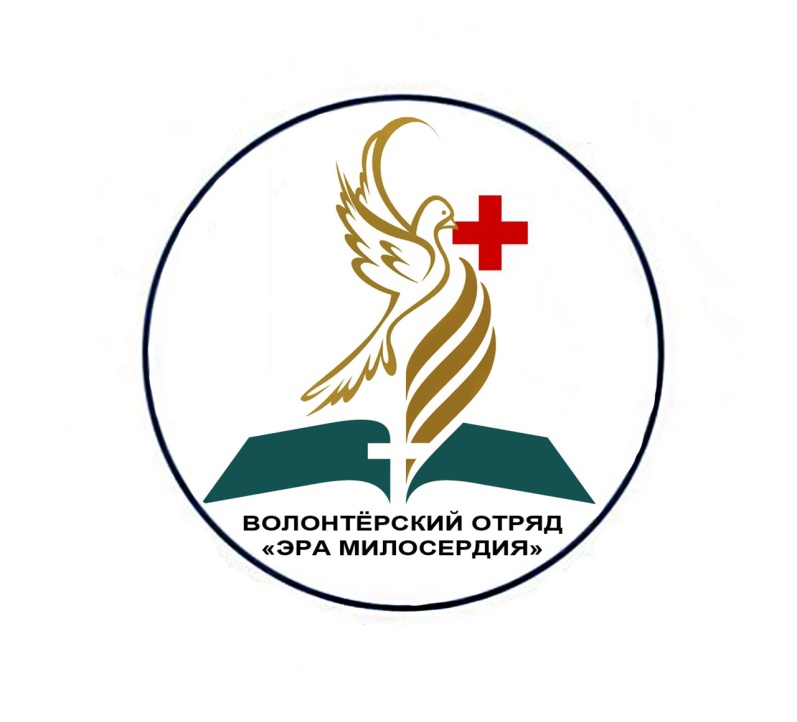 Отчет ВО Эра Милосердия2021-2022
Руководитель: Ягудова ИД
Социальная деятельность
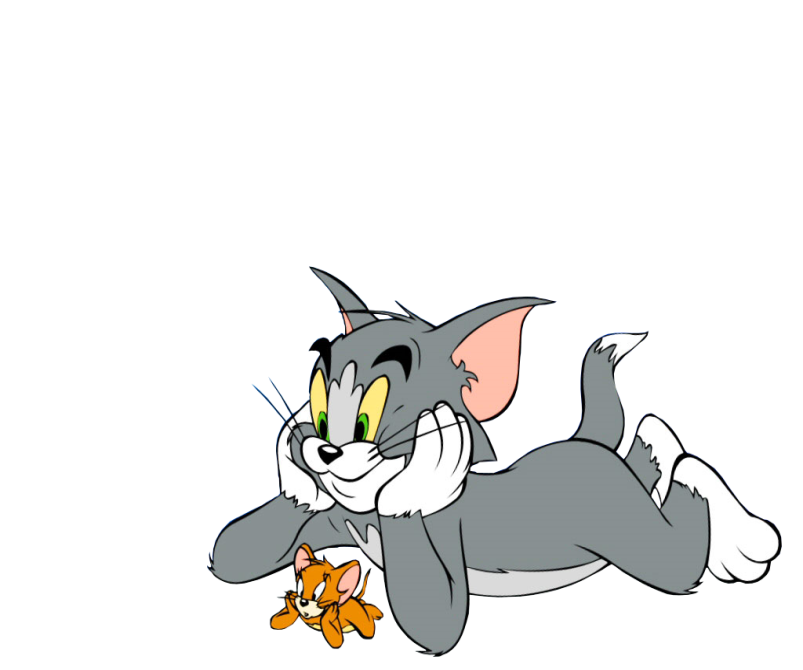 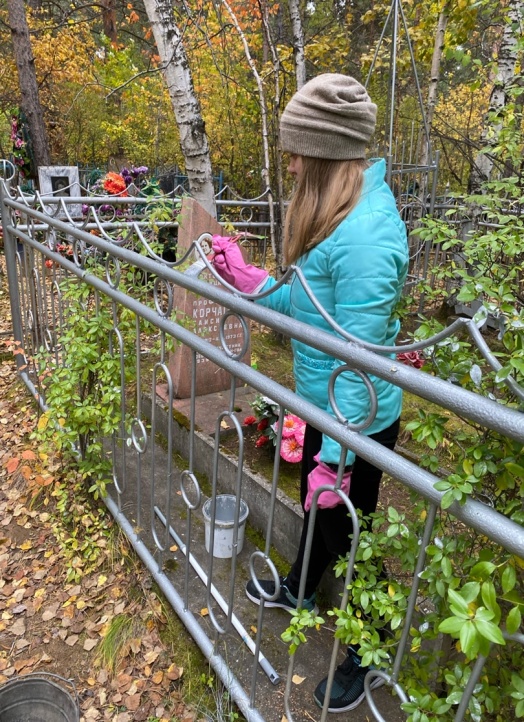 18.09.21г «Реставрация и поиск памятников на кладбище» 
За время проведения мероприятия было найдено и приведено в порядок 4 могилы.
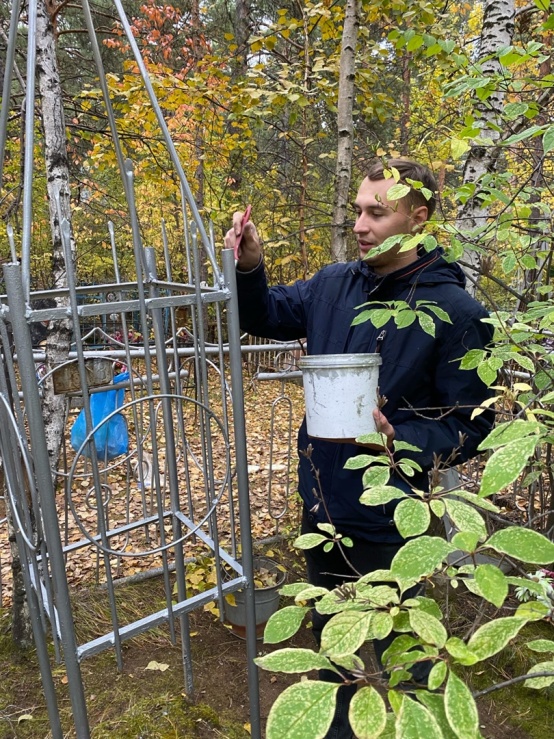 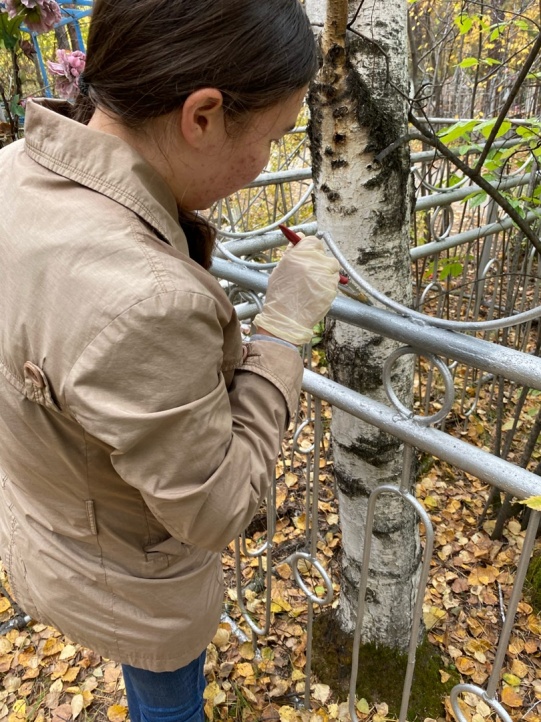 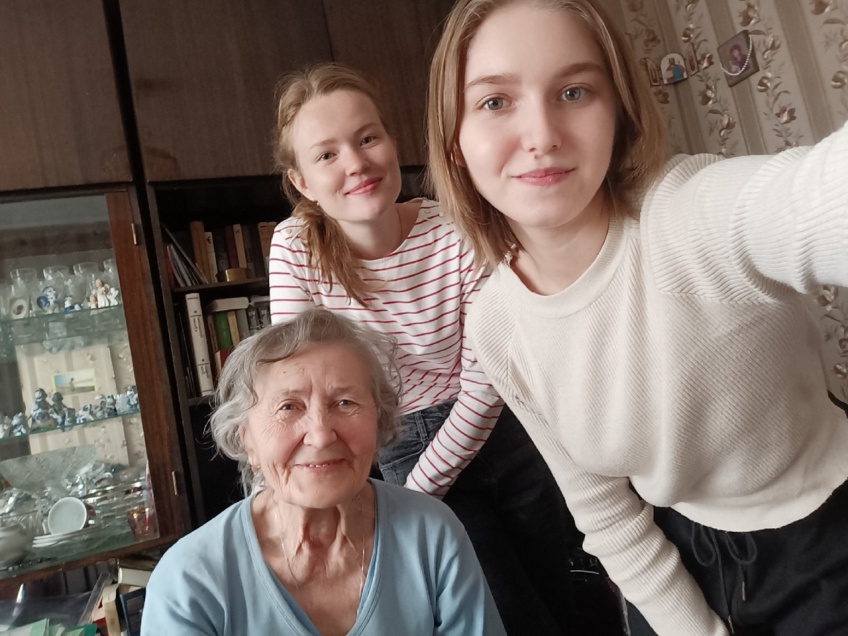 01.10.21г День пожилого человека»
2 раза в неделю помочь пожилым подопечным 
   (покупка продуктов и лек. средств, уборка в квартире, измерение АД)
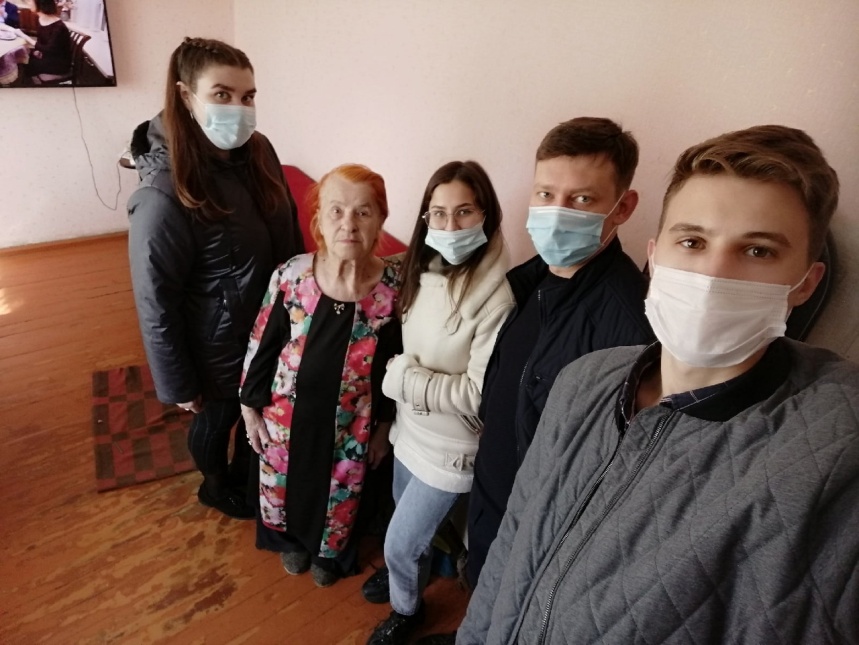 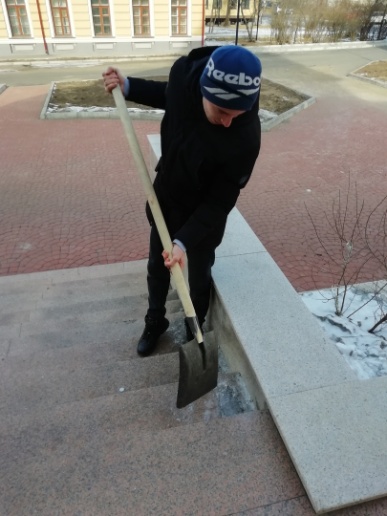 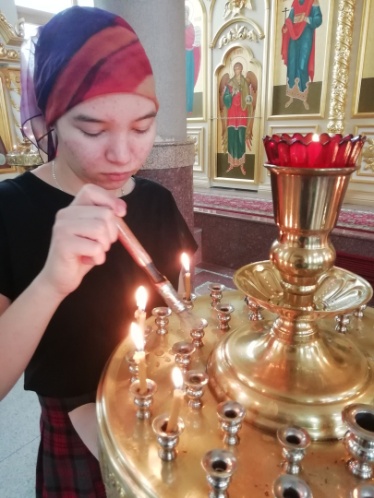 «Субботник в храме»
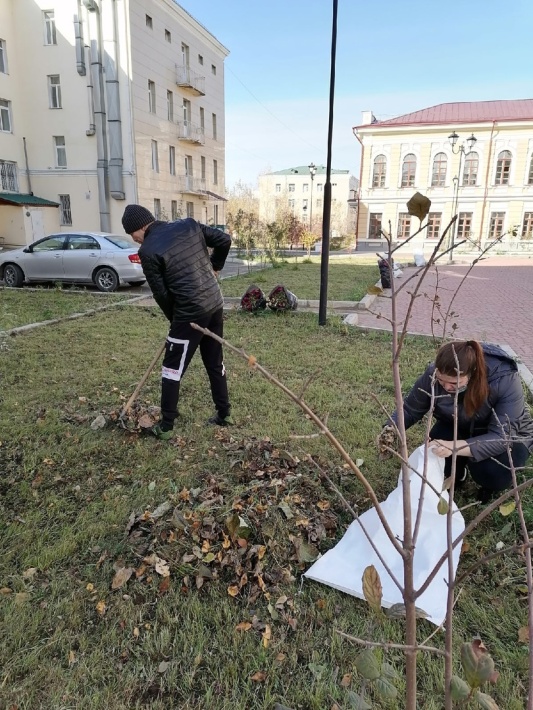 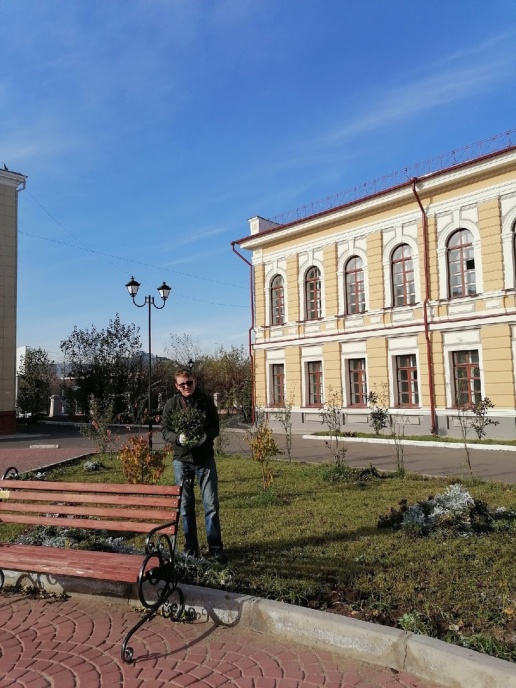 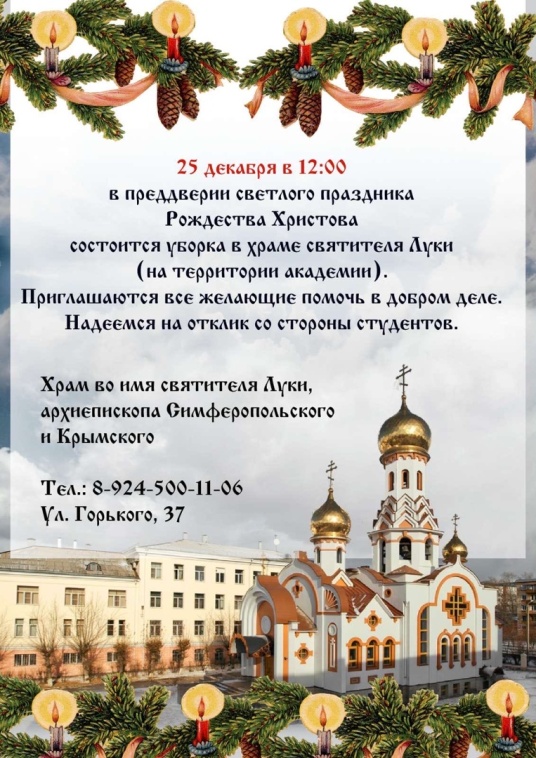 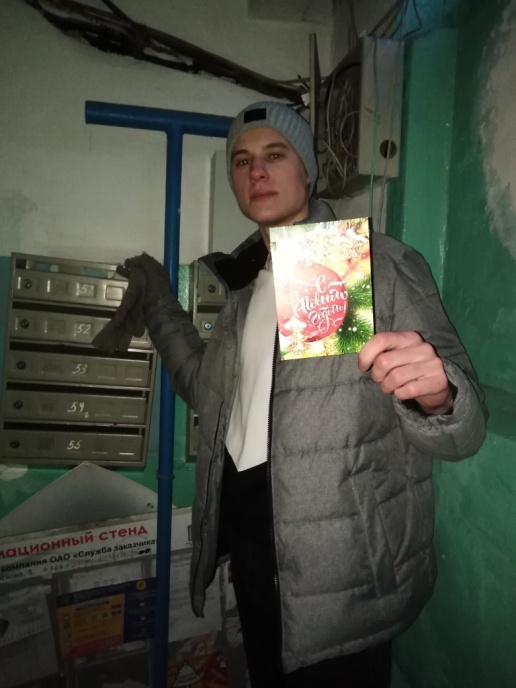 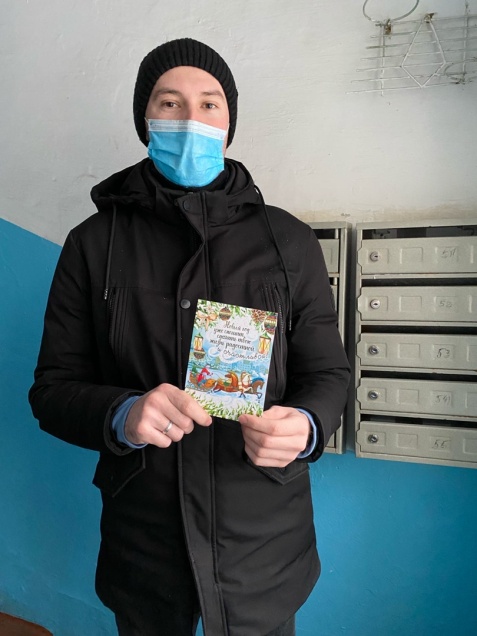 22-26.12.21 Акция «Поздравь с Новым годом»
Поздравление преподавателей пенсионеров с наступающим Новым годом.
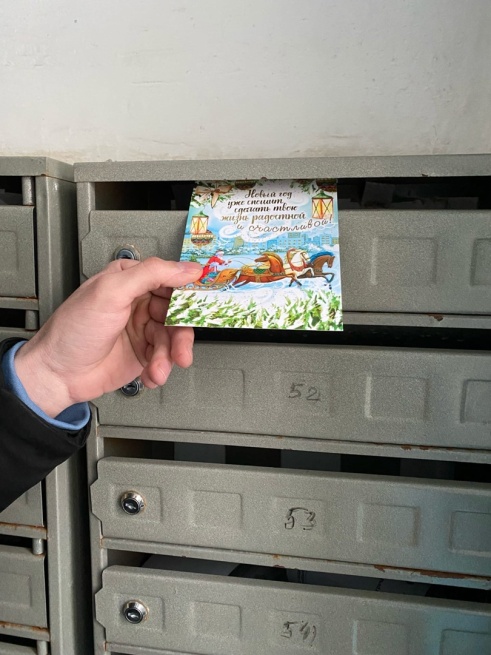 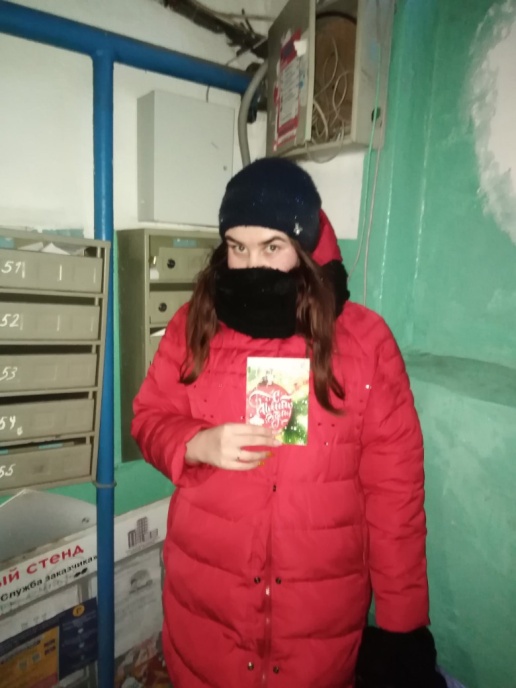 Благотворительная деятельность
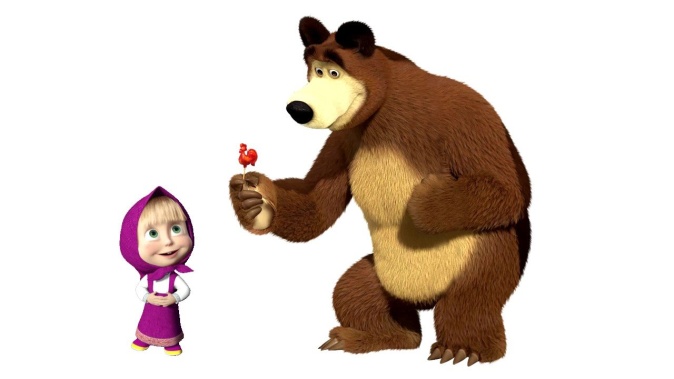 Акция «Вторые руки»
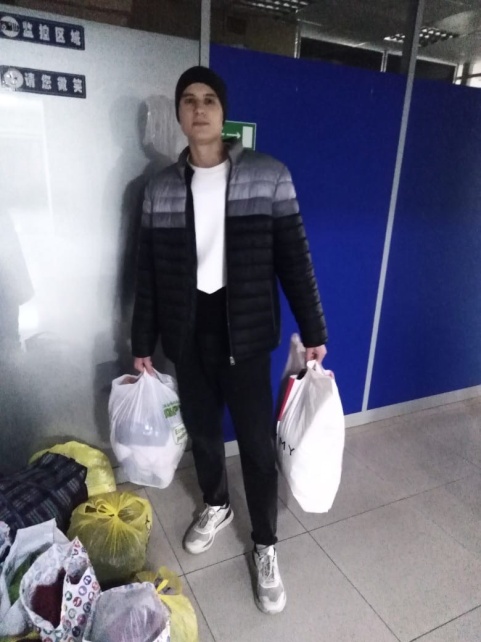 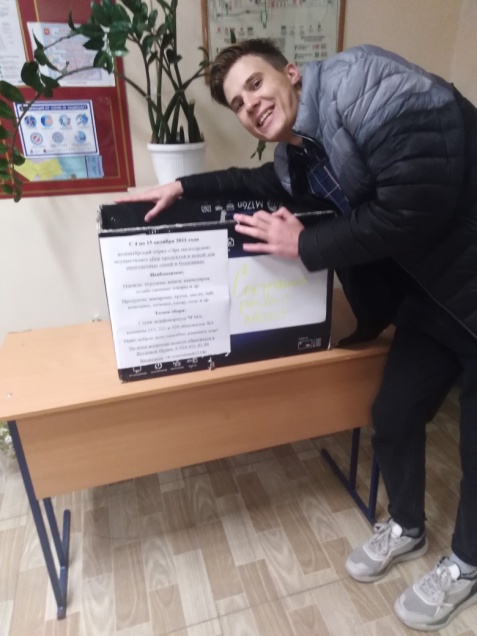 4-15.10.21г
Итоги: было собрано 24 пакета одежды, 4 пакета продуктов и 2 пакета игрушек для бездомных людей и многодетных семей.
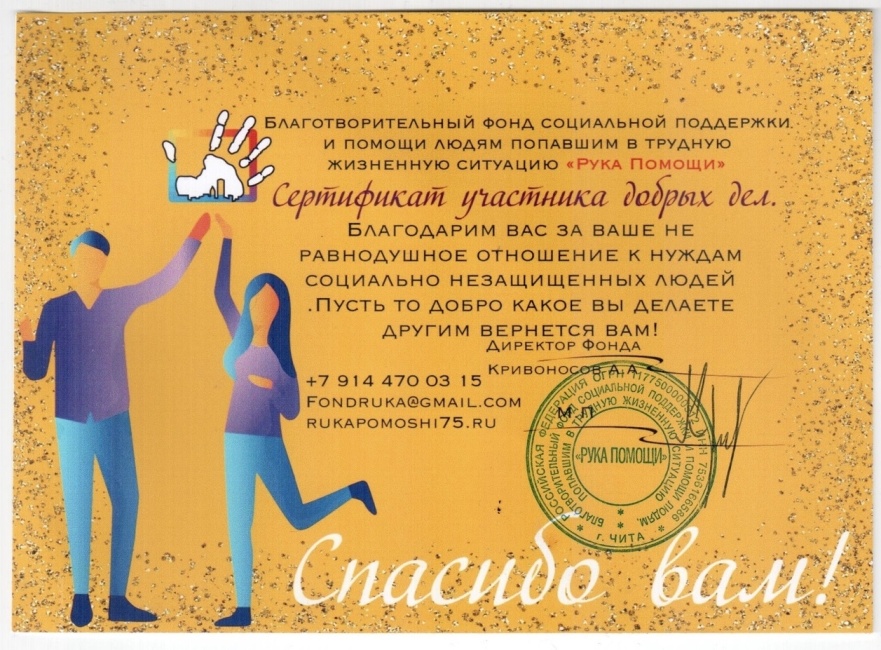 «Подари книгу детям»
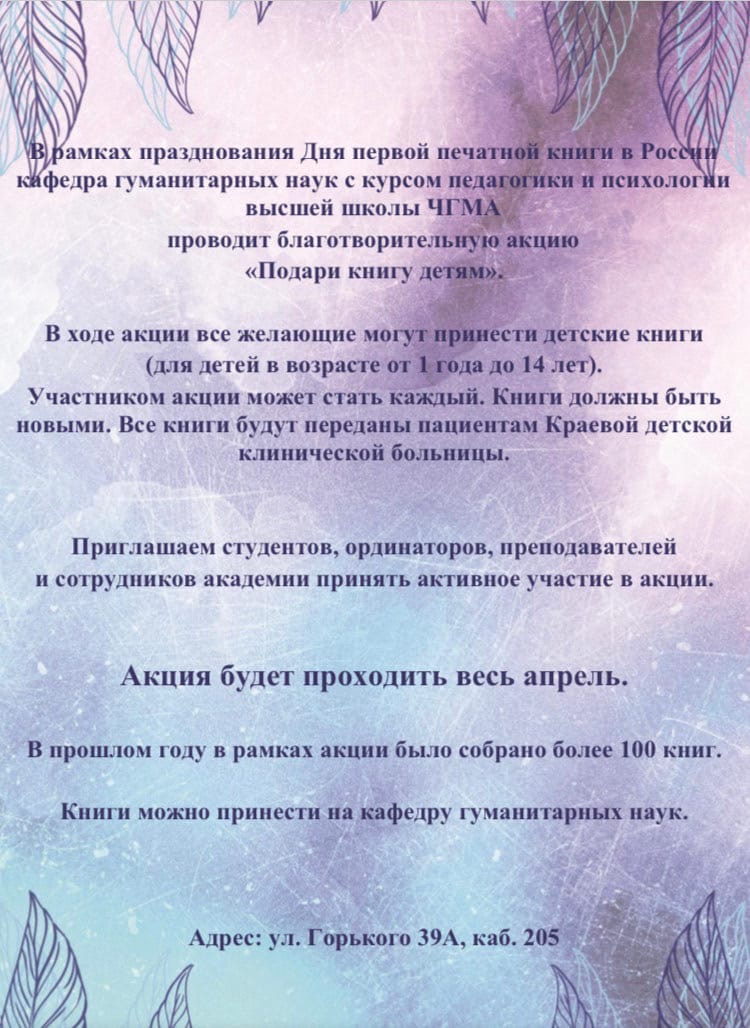 На данный момент у нас проходит акция «Подари книгу детям». 
Акция длится весь апрель. Все собранные книги будут переданы в Краевую детскую клиническую больницу.
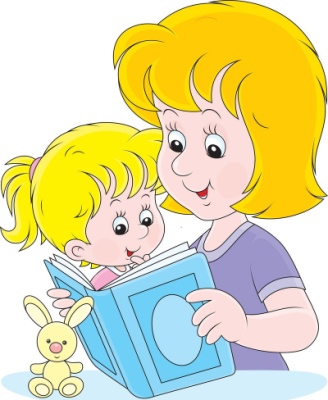 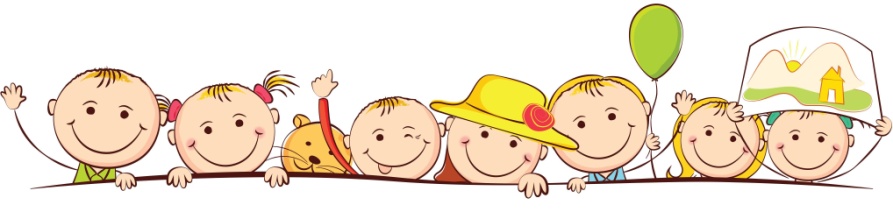 Профориентационная работа
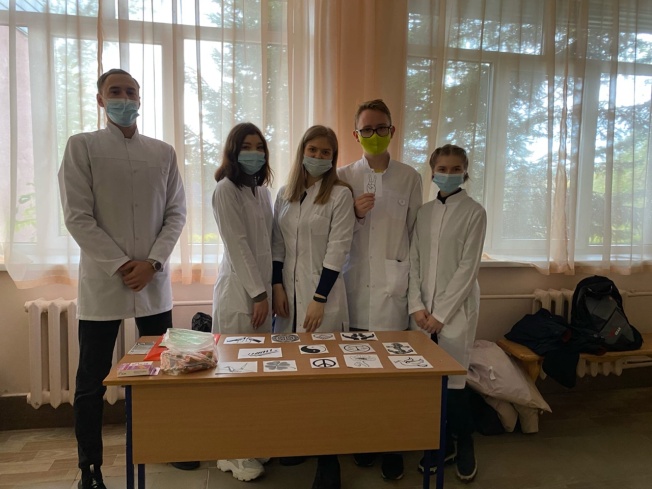 21.09.21г Викторина «Международный день мира»
04.12.21г «Обнимашки» Международный день объятий
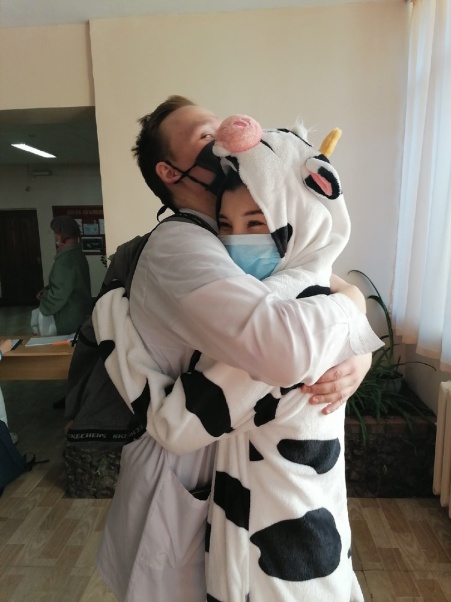 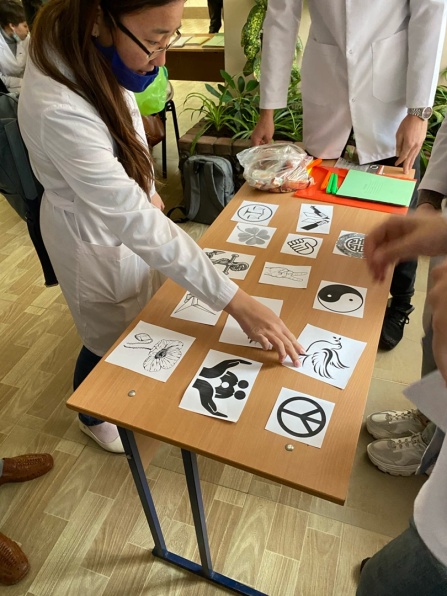 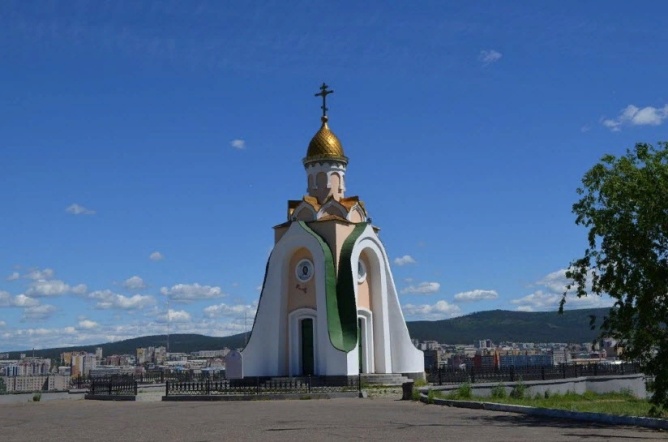 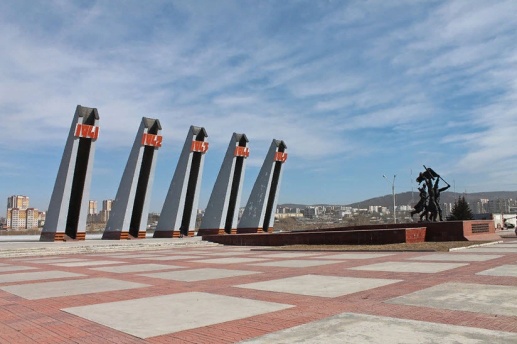 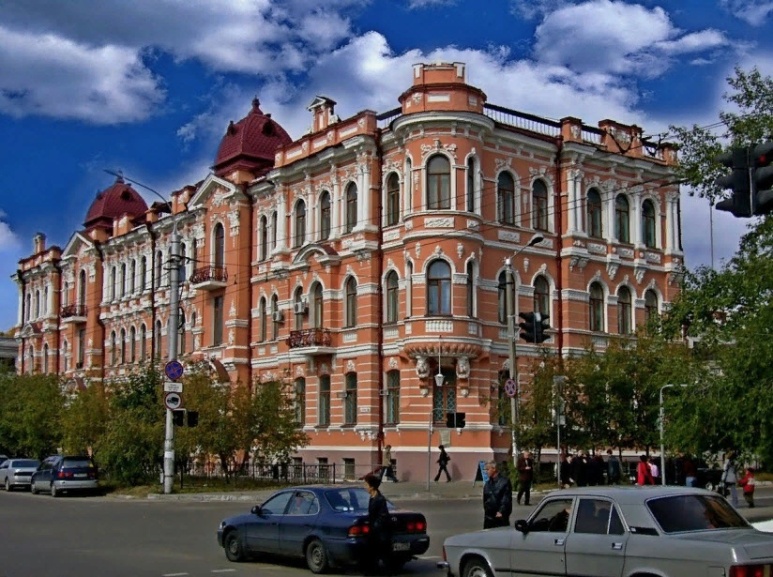 18.04.22 Международный день памятников и исторических мест.
Проведена викторина на знание памятников и исторических мест Забайкальского края.
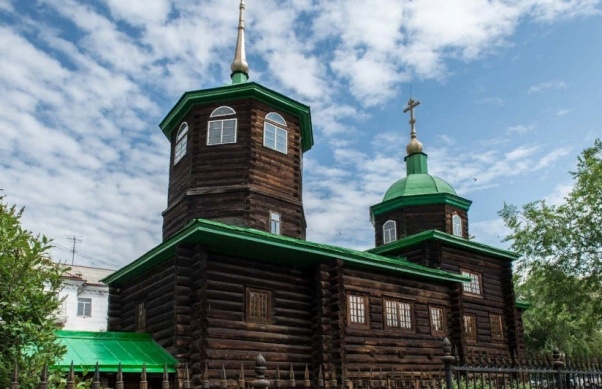 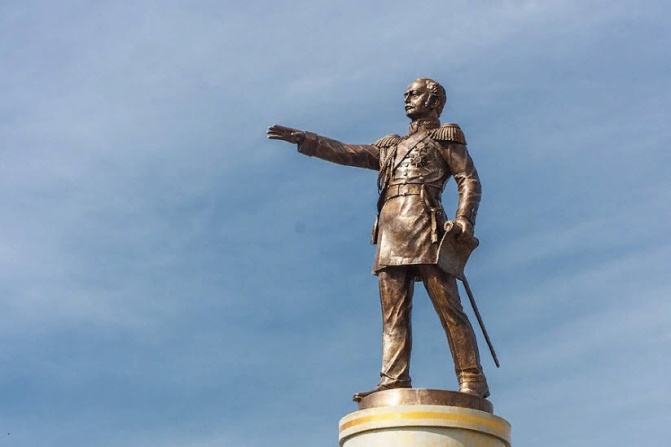 Медико- профилактическая работа
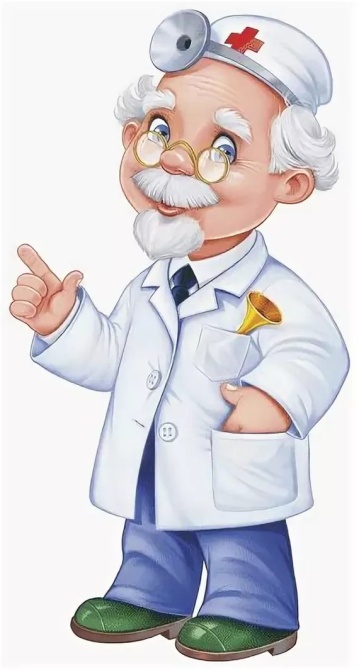 10.10.21 Международный день психического здоровья
29.10.21г «День борьбы с инсультом»
15.11.21г «День борьбы с сахарным диабетом»
01.12.21г- «Всемирный день борьбы со СПИДом»
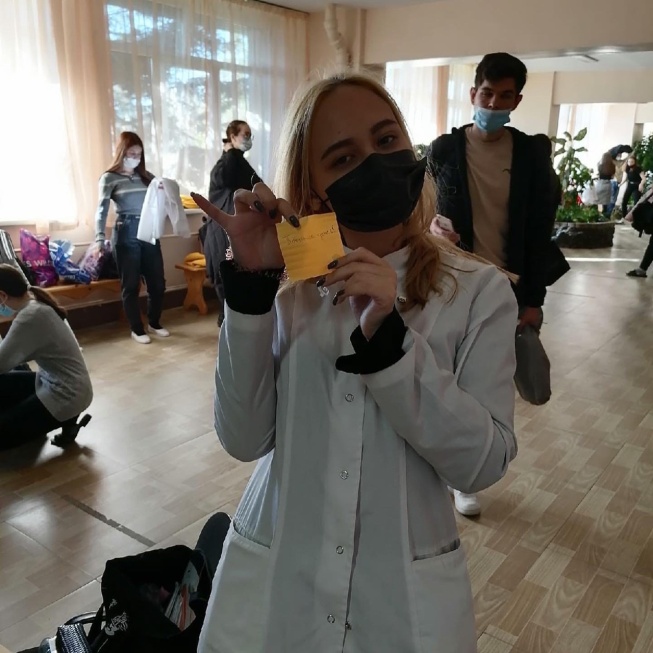 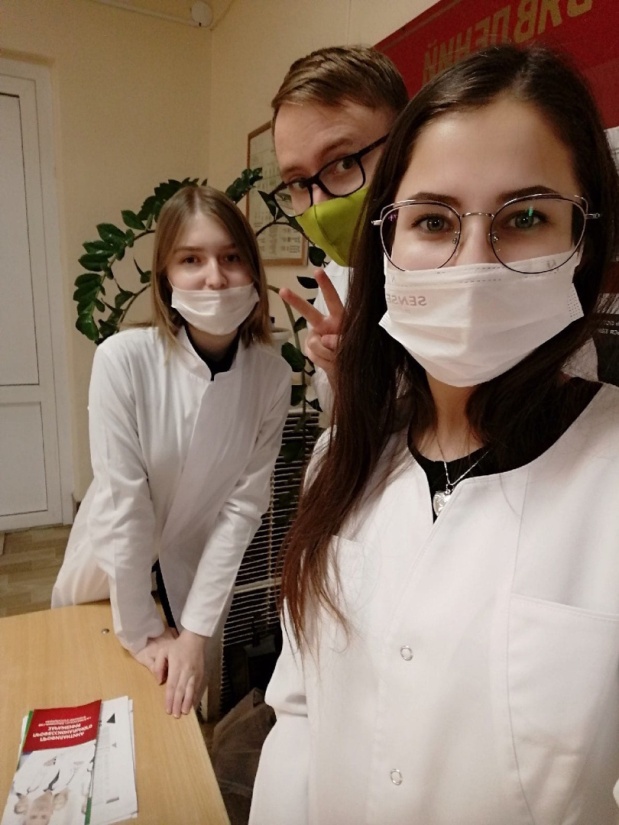 18.03.22 Всемирный день сна
21.03.22 акция ко дню людей с синдромом дауна «Солнечные художники»
24.03.22 Всемирный день борьбы с туберкулезом (Раздача листовок)
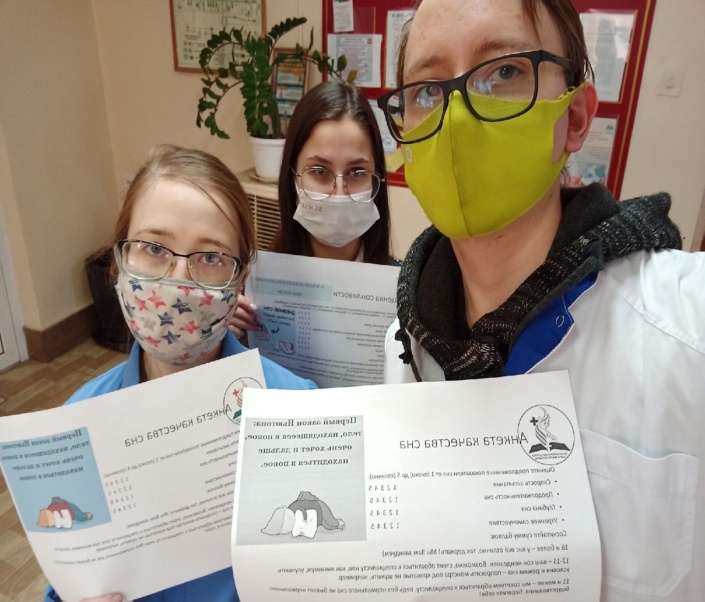 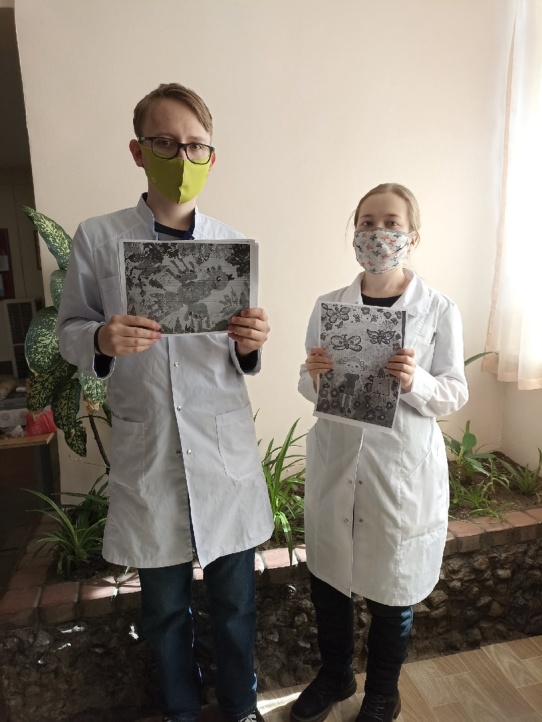 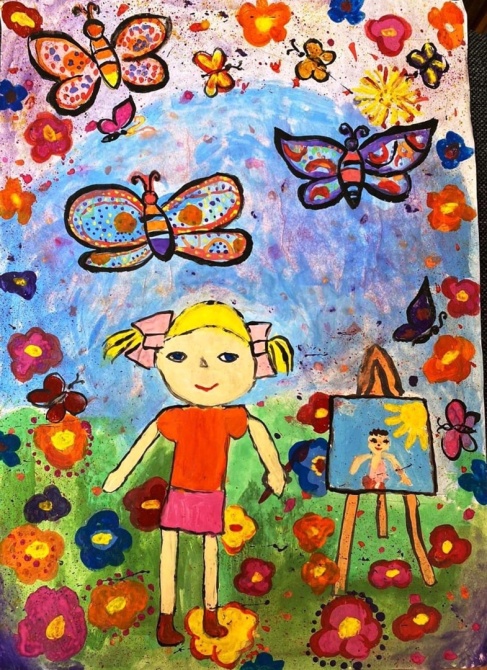 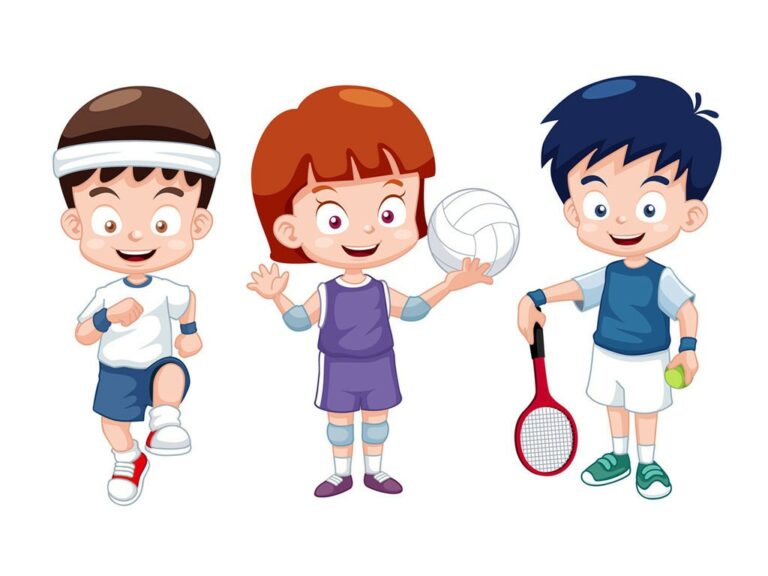 Спортивно-оздоровительная деятельность
День здоровья
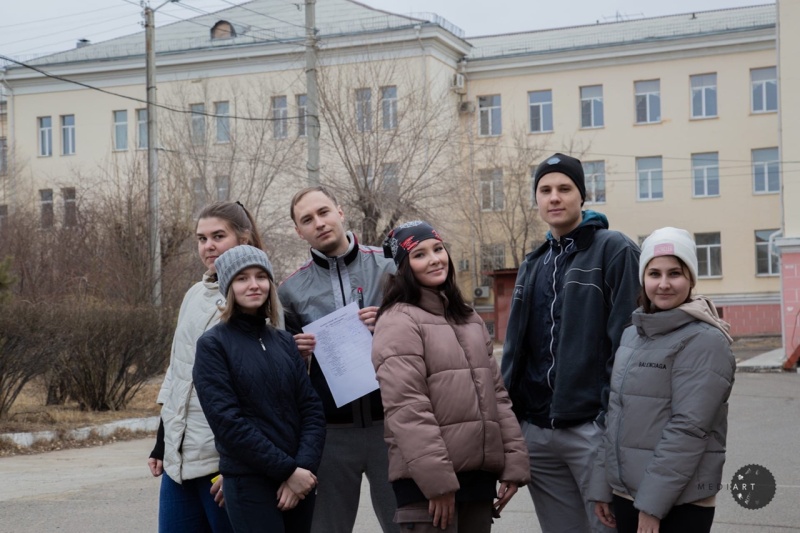 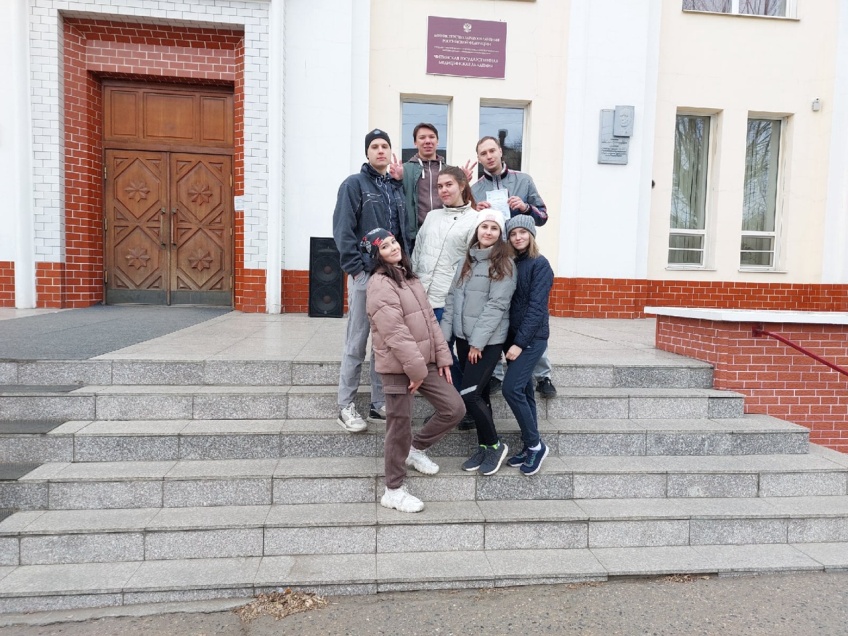 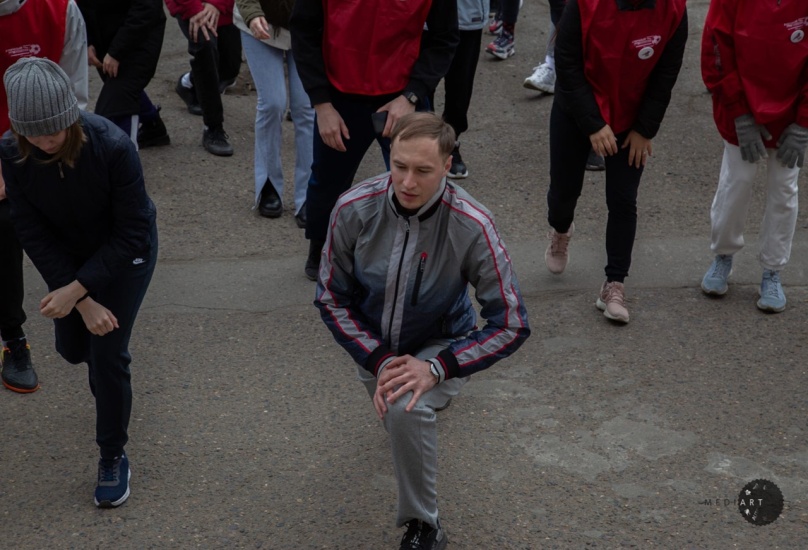 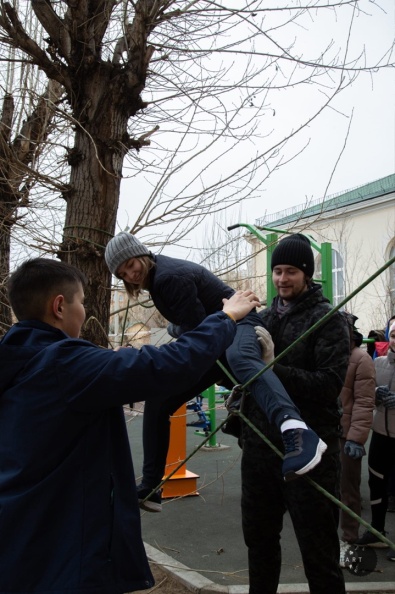 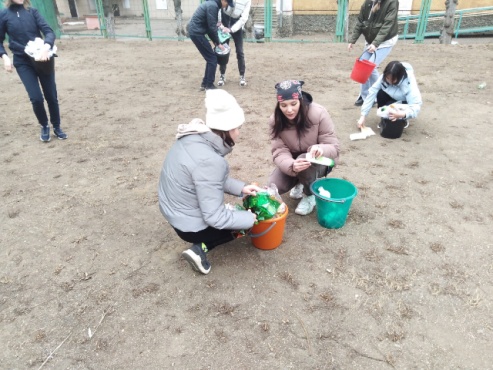 Участие в соревнованиях
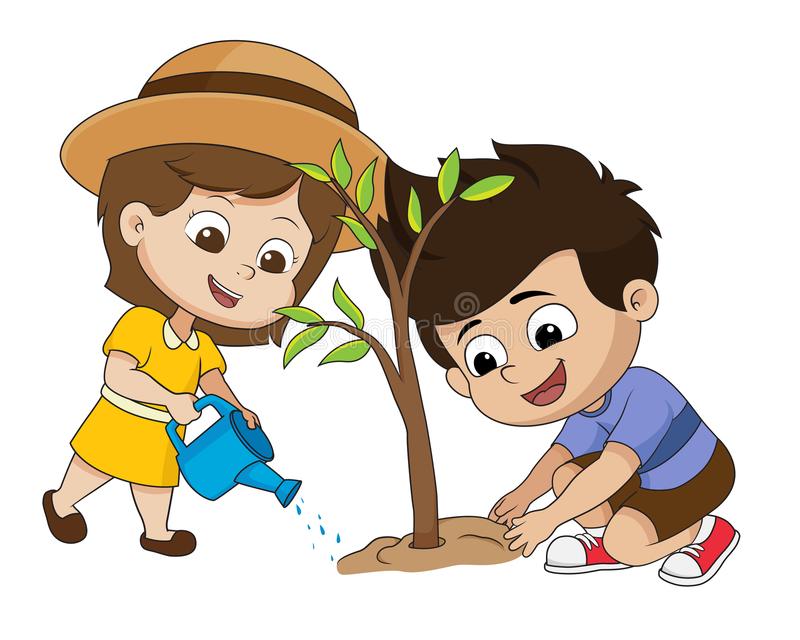 Спасибо за внимание!Одно доброе дело способно изменить мир!
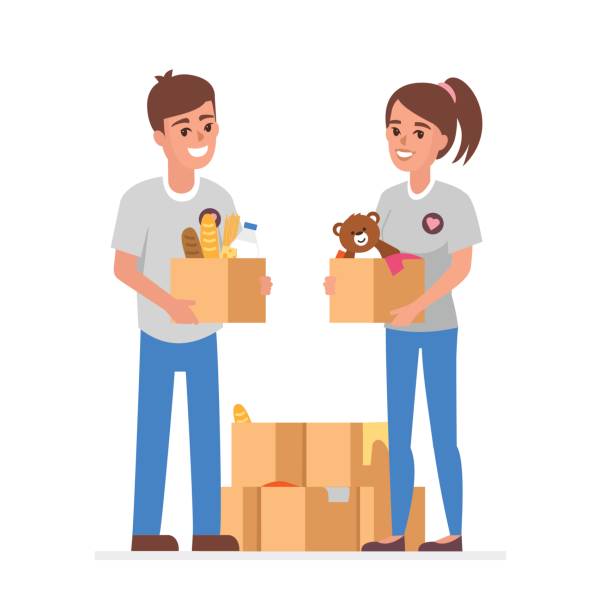 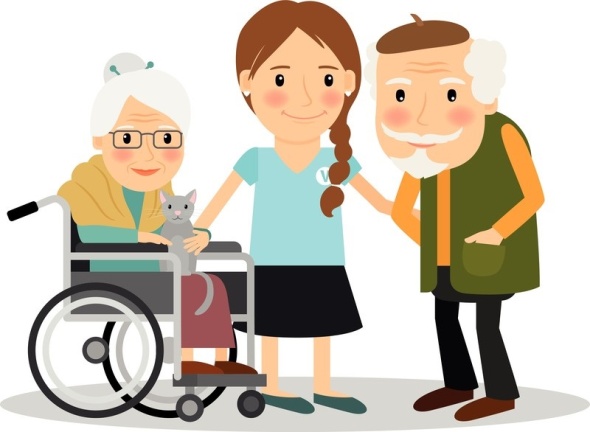